2018-2019
“8. SINIFLAR”
MASTERMIND
UNIT 3 
In The Kitchen
Wopenglish
GURURLA SUNAR…
https://wopenglish.com/ –wopenglish@gmail.com
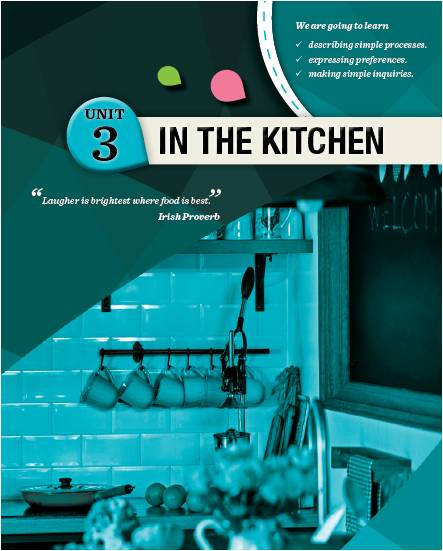 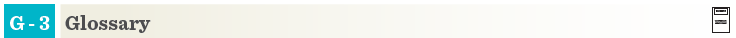 Fırında hamur pişirmek
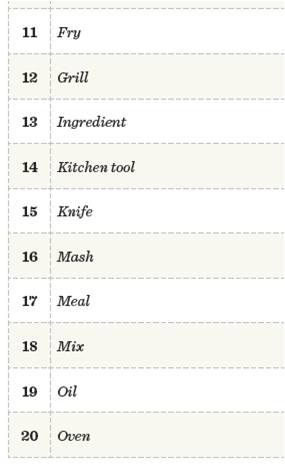 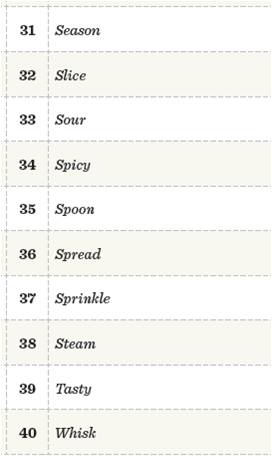 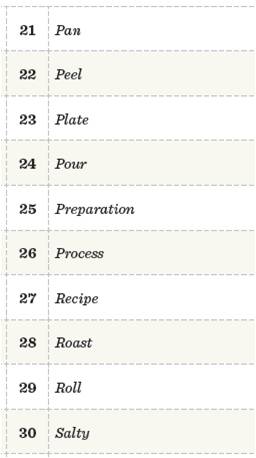 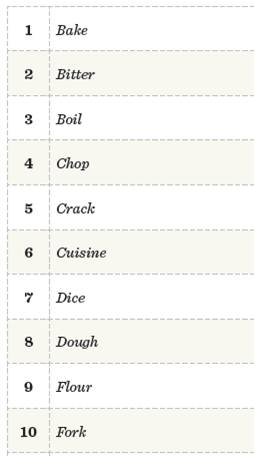 Terbiyelemek, yumuşatmak
Yağda kızrtmak
Tava
Eşit boylarda ince ince kesmek
Acı, sert
Izgarada pişirmek
Soymak
Ekşi
Kaynatmak
içindekiler
Tabak
İnce ince doğramak
Mutfak aleti
Baharatlı
Dökmek
Kırmak, Çatlatmak
hazırlık
Bıçak
Kaşık
Mutfak, yemek kültürü
Ezmek, Püre yapmak
İşlem,süreç
Sürmek,yaymak
Kuşbaşı, küp küp doğramak
Yemek
Yemek tarifi
Serpmek
Buğulamak, buharda pişirmek
Fırın et kızartmak
Hamur
Karıştırmak
Dürüm, rulo yapmak
Un
Yağ
Lezzetli
Tuzlu
Çırpmak, Hızla çıkarmak
Çatal
Fırın
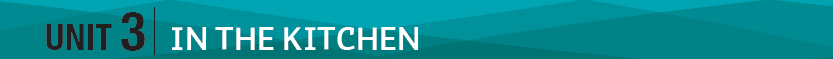 Samosa Haşlanmış patates ve baharatlar
Tex-Mex: American ve meksika ortak mutfak
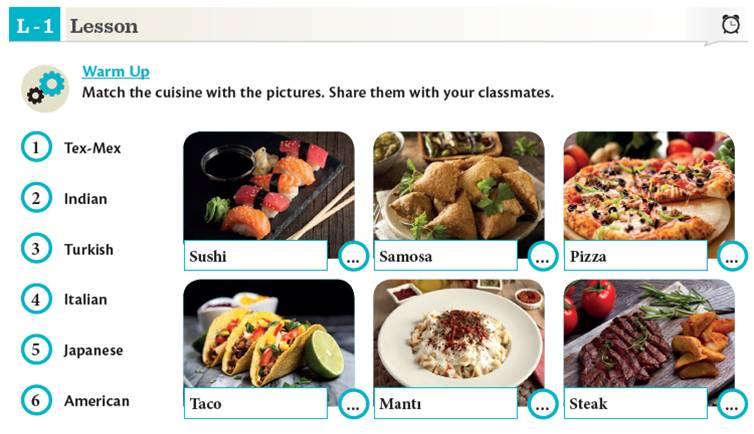 5
2
4
1
3
6
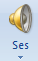 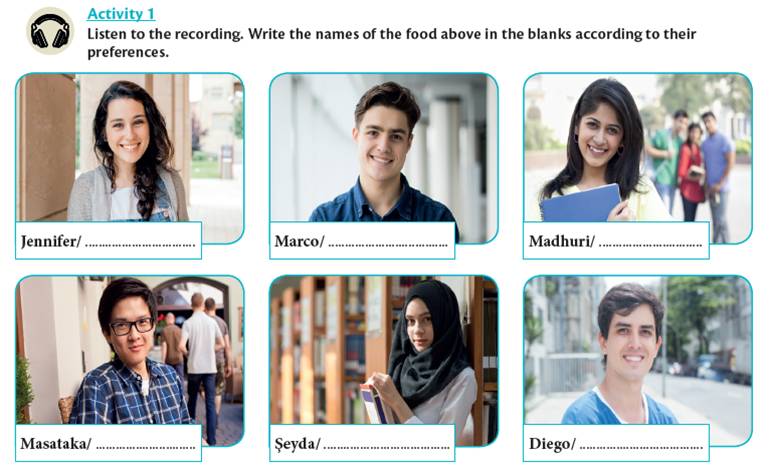 Pizza
Samosa
Steak
Sushi
Mantı
Taco
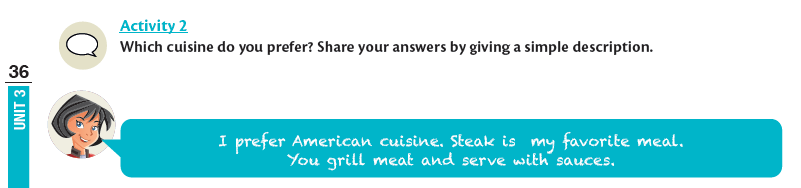 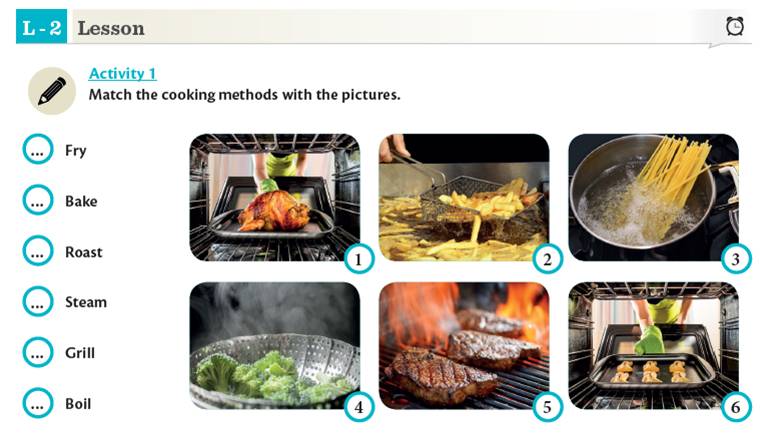 2
6
1
4
5
3
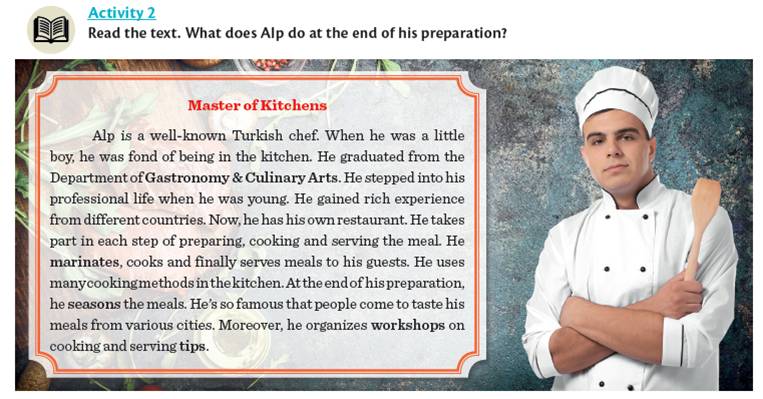 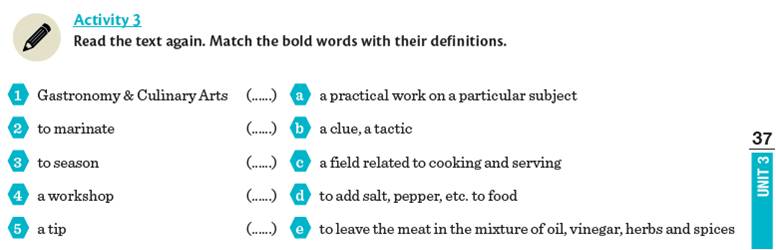 Marinate: Salamuraya koymak (yağ,sirke ve baharat koymak)
Season: Terbiyelemek (tuz ve baharat koymak)
C
E
Salamuraya koymak
D
Terbiyelemek
A
imalat
B
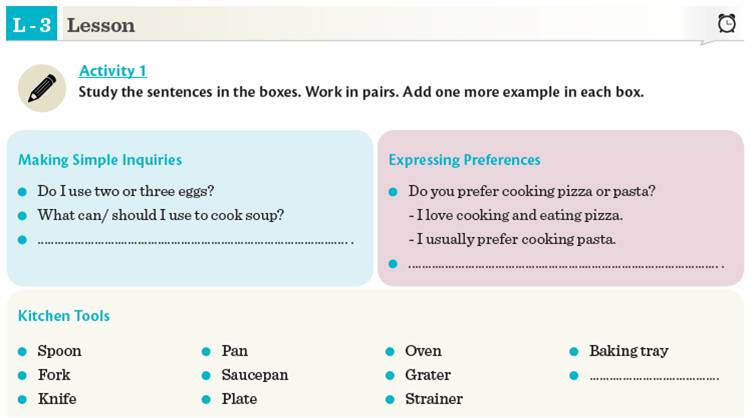 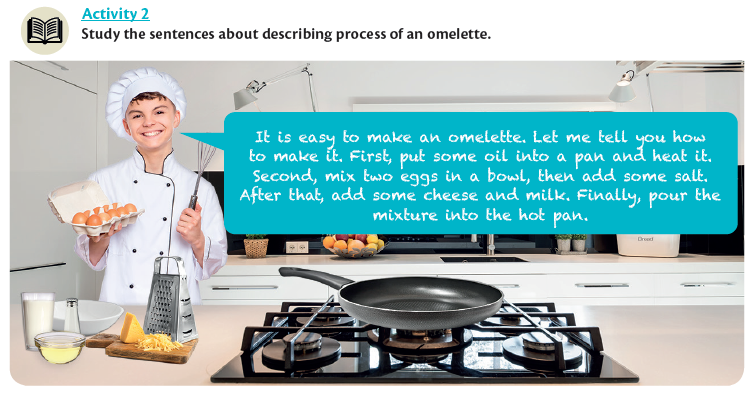 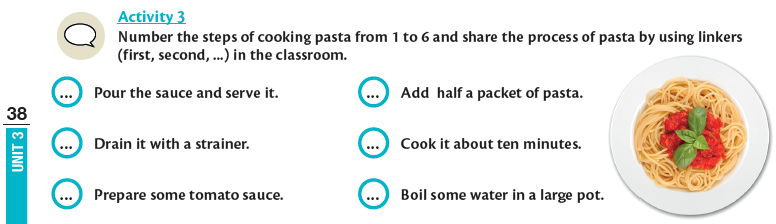 6
2
4
3
5
1
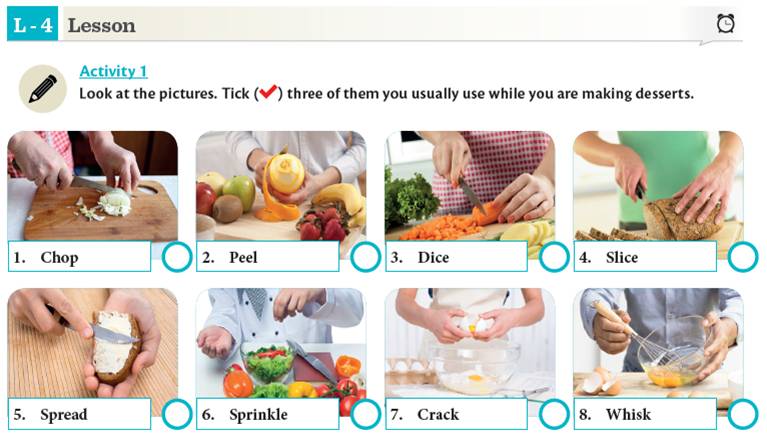 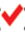 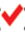 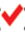 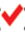 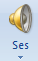 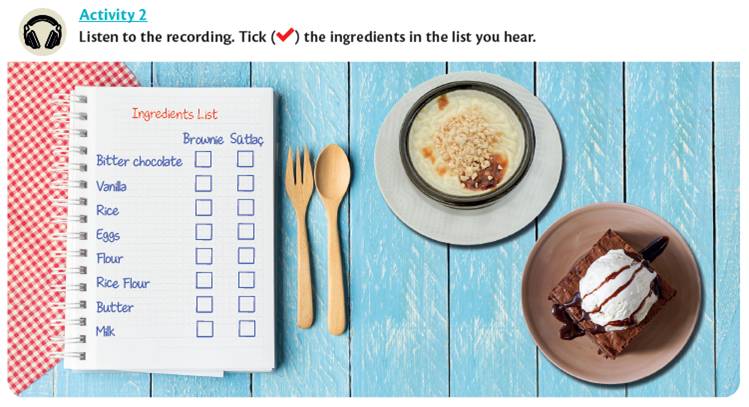 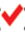 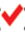 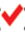 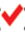 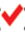 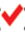 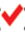 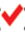 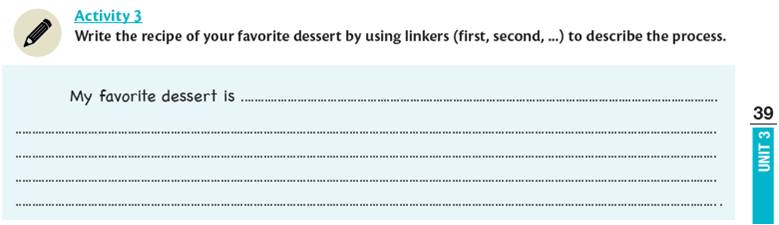 First
Second
Then
Next
After that
Finally
Bon Appetit
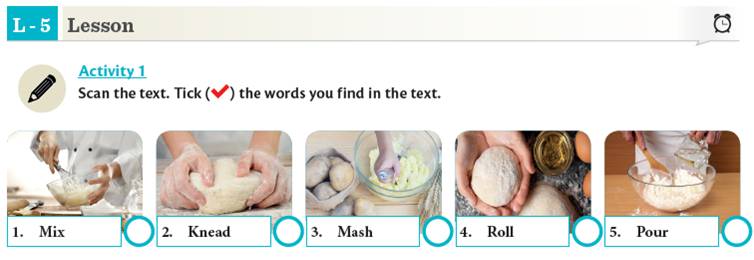 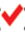 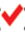 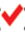 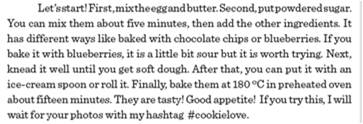 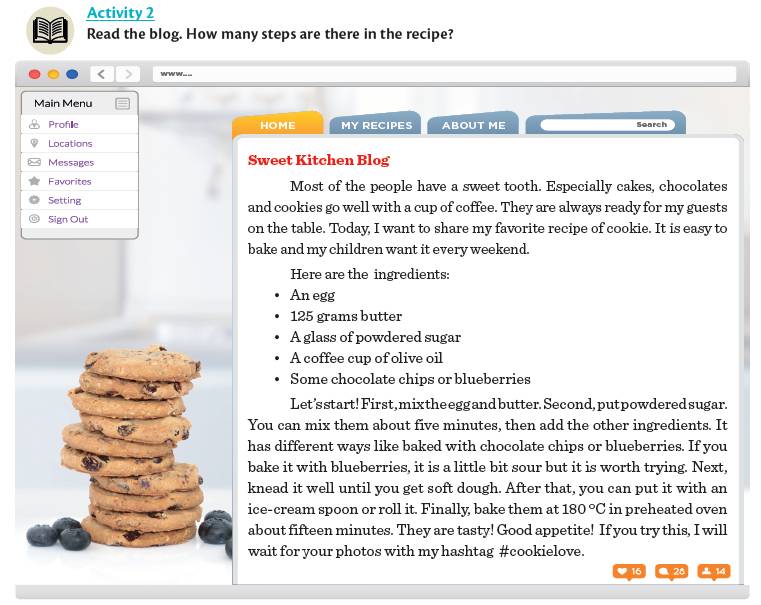 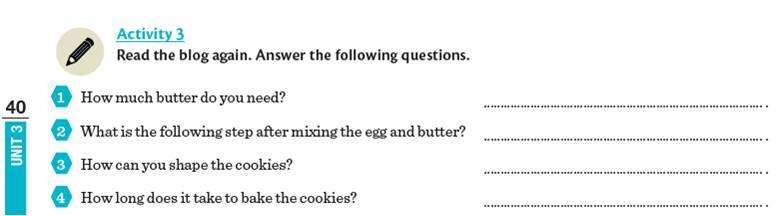 125 GR BUTTER
Put powdered sugar..
Mix them for 5 minutes
With icecream spoon
15 minutes
Cranberries: Kızılcık
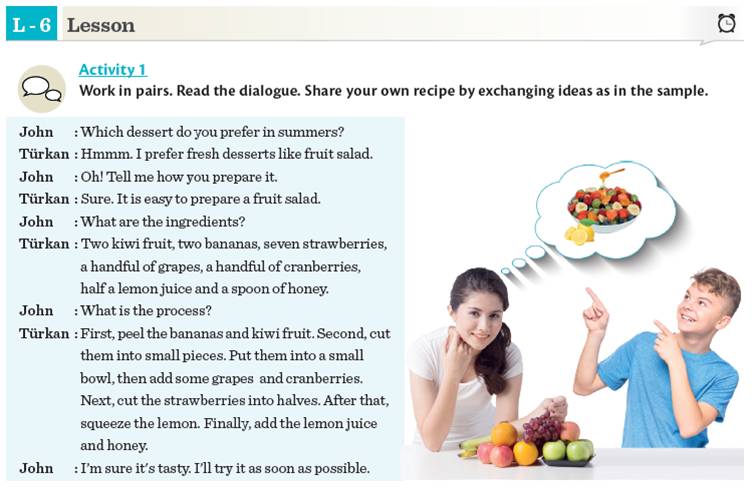 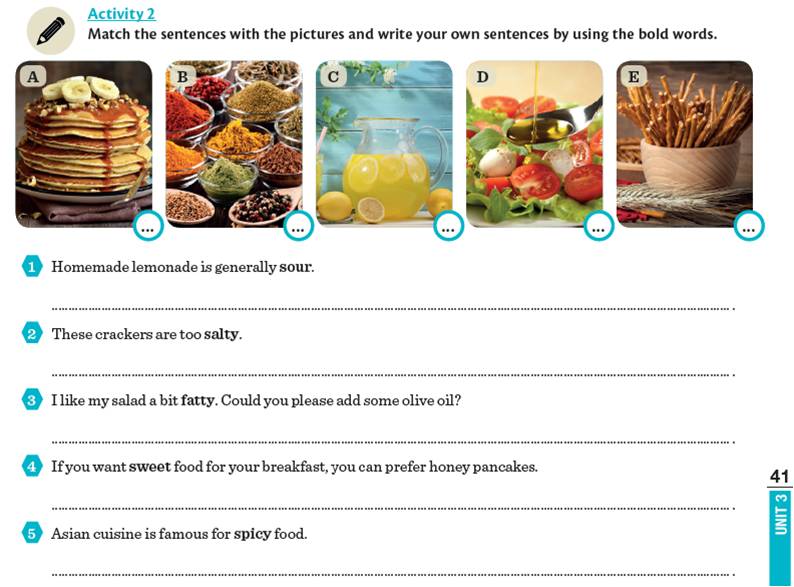 4
5
1
3
2
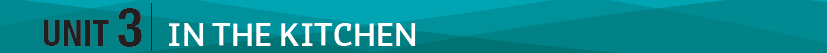 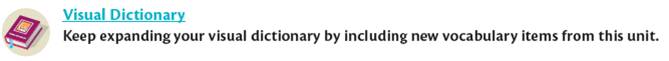 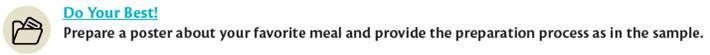 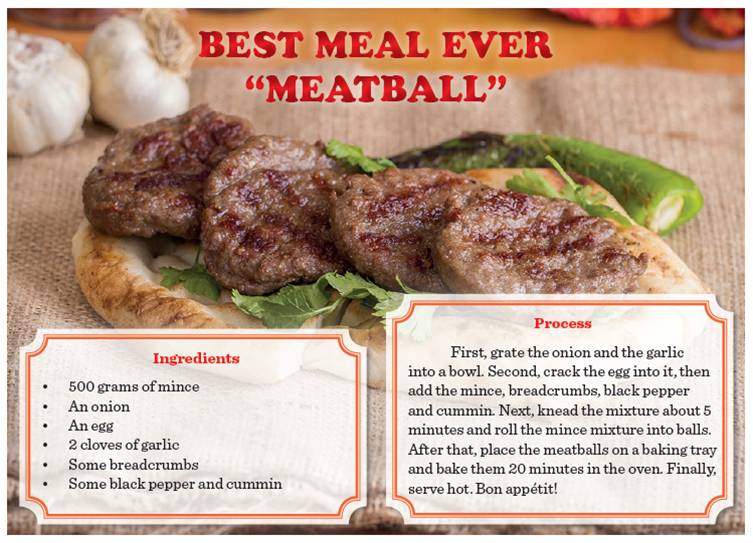 Cummin: Kimyon
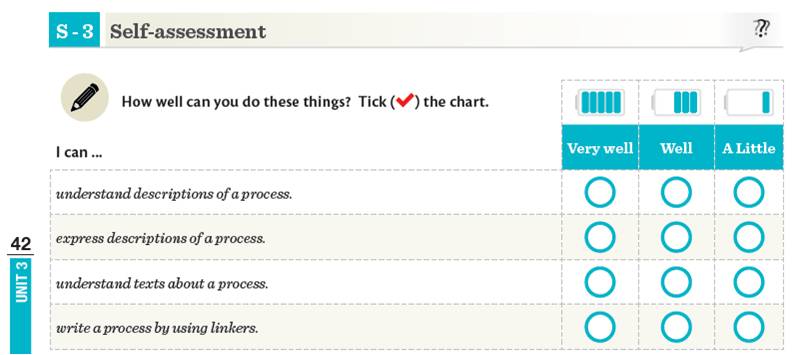 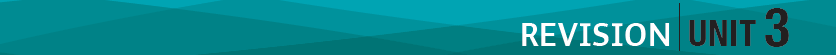 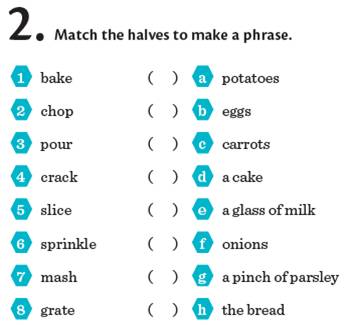 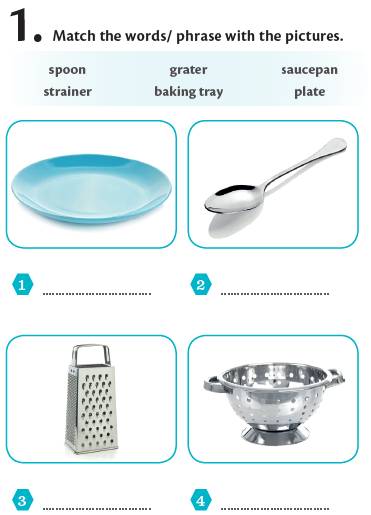 7
PLATE
SPOON
4
8
5
GRATER
STRAINER
3
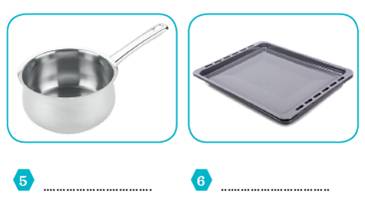 2
6
SAUCEPAN
BAKING TRAY
1
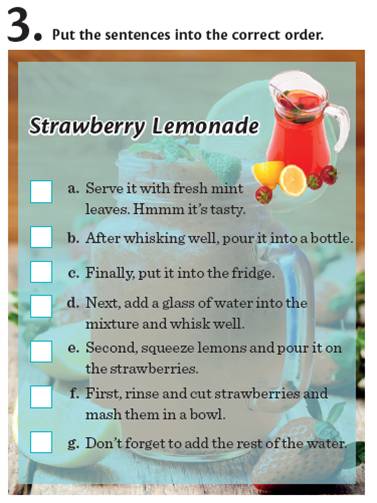 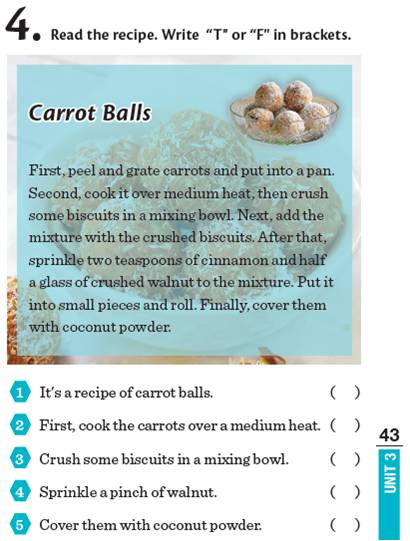 7
4
6
3
2
T
1
T
T
5
F
T
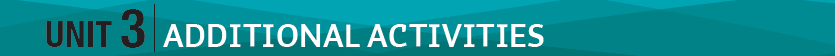 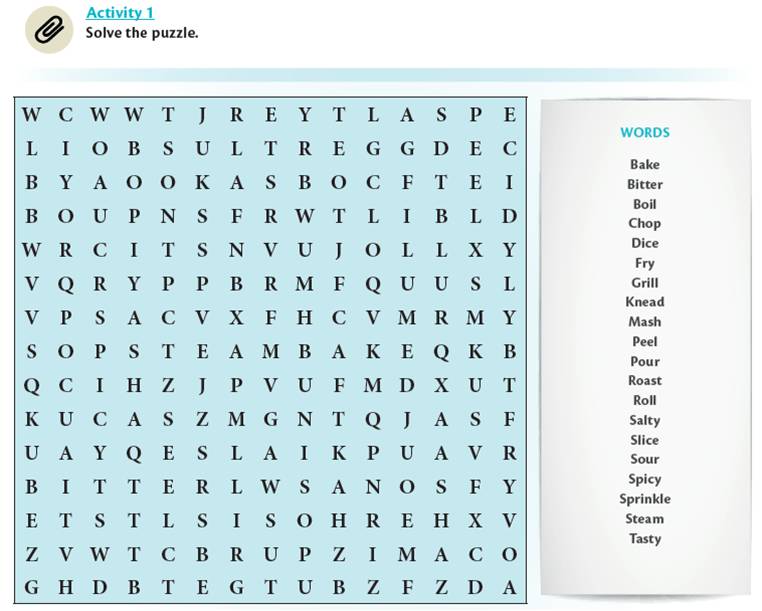 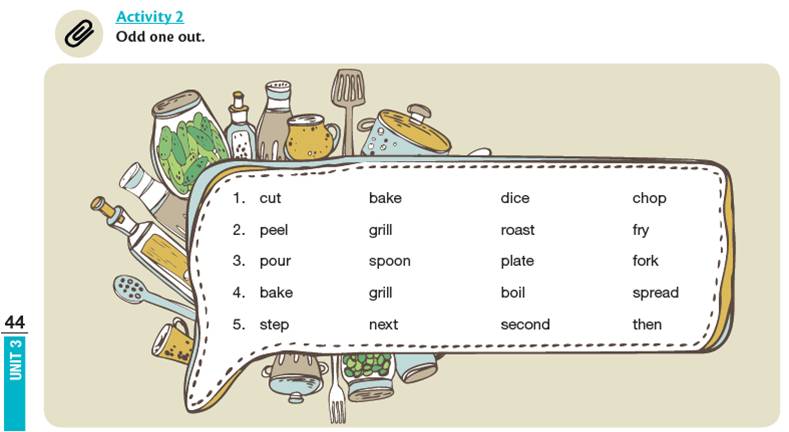 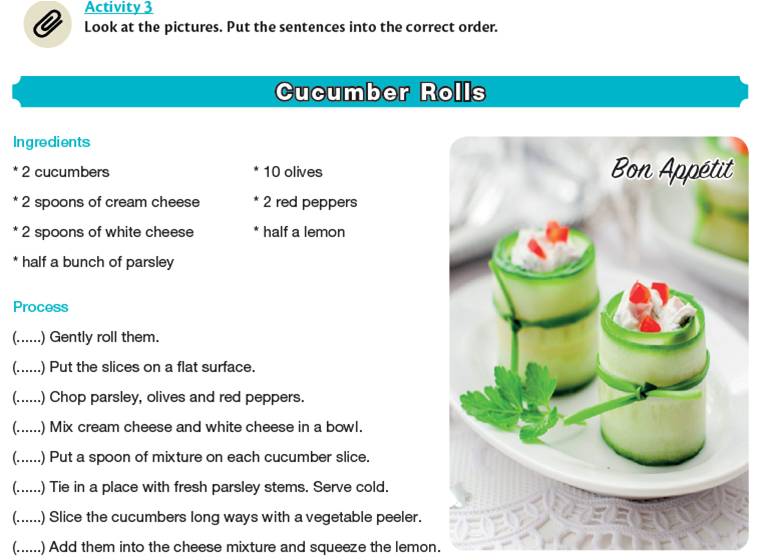 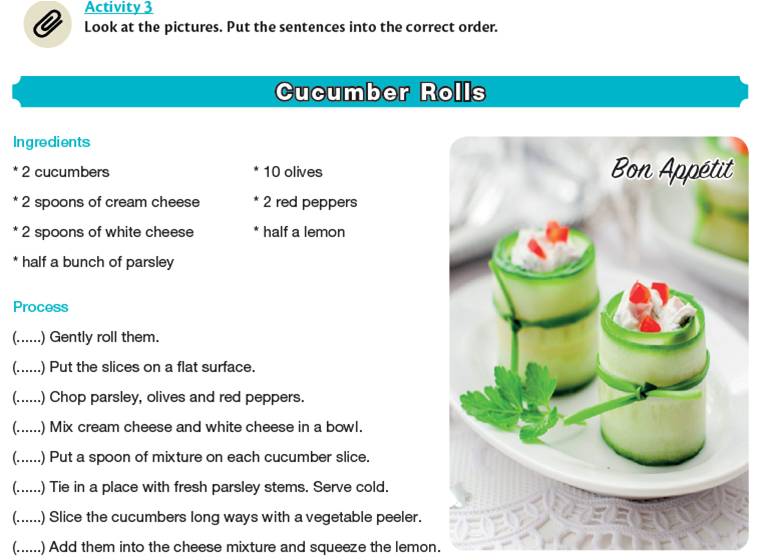 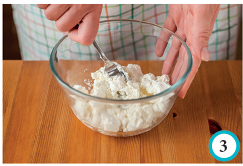 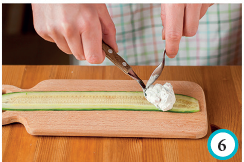 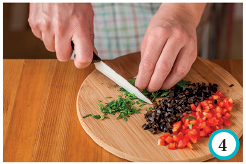 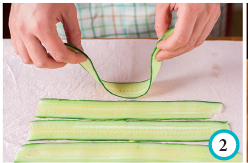 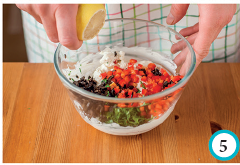 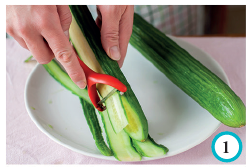 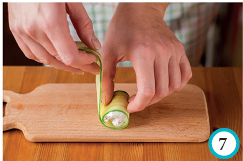 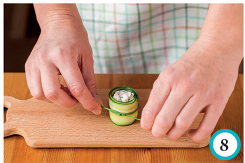 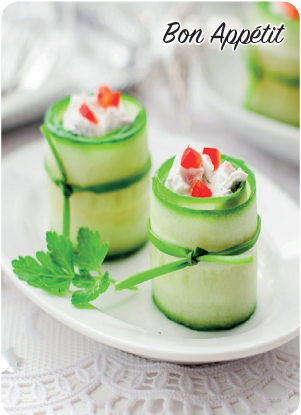 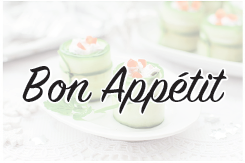 7
2
4
3
6
8
1
5
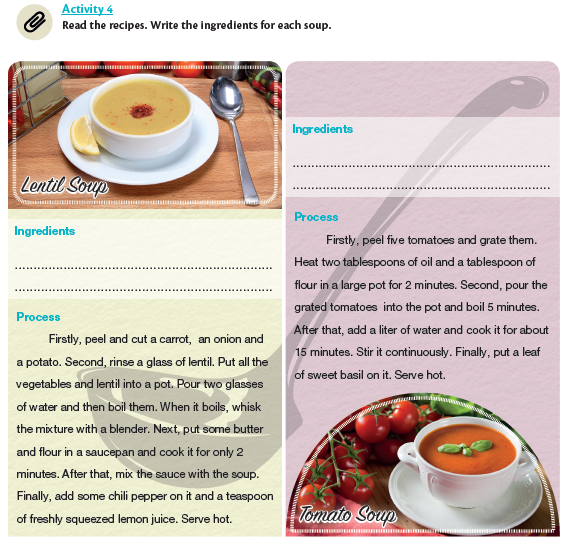 5 tomatoes,2 table spoons of oil, a table spoon of flour, a leaf of basil. (Basil: Fesleğen-Reyhan)
(Lentil: Mercimek)
A Carrot, An onion, A potato, A glass of Lentil,2 glasesof water,some butter and flour, some chili pepper, a tea spoon of lemon juice.
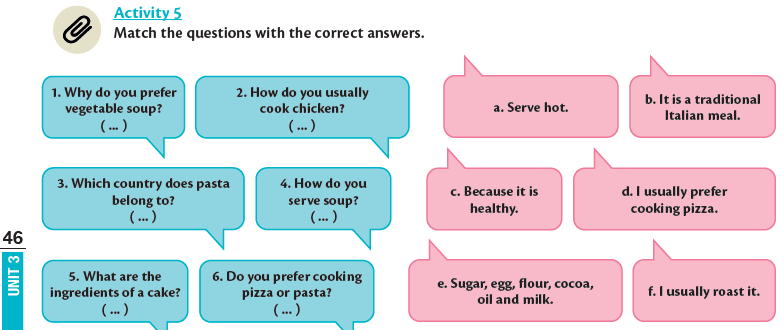 3
4
2
1
1
6
4
3
5
2
5
6
Wopenglish
sundu…
MASTERMIND
UNIT 3 
In the kitchen…
sunumu
https://wopenglish.com/ – wopenglish@gmail.com
Her tür ve seviye İngilizce dersleriyle 
İstanbul’da hizmetinizdeyiz.
Özel ders için sayfamızdan mesaj atın, dönüş yapalım.